Servizi amministrativi per gli studenti MOBILITÀ E PLACEMENT
https://www.univda.it/servizi/stage-tirocini-e-placement/
https://www.univda.it/servizi/mobilita-internazionale/
I SERVIZI OFFERTIhttps://www.univda.it/servizi/mobilita-internazionale/
MOBILITÀ PER STUDIO ALL’ESTERO IN RELAZIONE AI DOPPI DIPLOMI
ALTRE FORME DI MOBILITÀ INTERNAZIONALE
TIROCINI POST LAUREAM
STAGE IN ITALIA
STAGE INTERNAZIONALI
STAGE EXTRACURRICULARI
TIROCINI IN ITALIA
TIROCINI INTERNAZIONALI
TIROCINI EXTRACURRICULARI
MOBILITÀ PER STUDIO ALL’ESTERO IN RELAZIONE AI DOPPI DIPLOMI
ALTRE FORME DI MOBILITÀ INTERNAZIONALE
TIROCINI POST LAUREAM
ERASMUS PER STUDIO
ERASMUS PER TRAINEESHIP
ERASMUS PER FORMAZIONE
MOBILITÀ ERASMUS
- Mobilità studio in ingresso
- Mobilità studio in uscita
- Mobilità Traineeship
MOBILITÀ INTERNAZIONALE
MOBILITÀ PER DOPPI DIPLOMI
- Universidad de Zaragoza 
- Université Savoie Mont Blanc
- Université Nice Côte d’Azur
Avignon Université
ULTERIORI OPPORTUNITÀ

Université du Québec à Rimouski (UQAR)
Université du Québec à Chicoutimi (UQAC)
Université Internationale de Rabat (U.I.R.)
Bureau International des Expositions (B.I.E.)
Organisation Internationale de la Francophonie (O.I.F.)
Segretariato Permanente della Convenzione delle Alpi
Tirocini internazionali presso Paesi non partecipanti al Programma Erasmus+
PER ULTERIORI INFORMAZIONI
https://www.univda.it/servizi/mobilita-internazionale/
MOBILITÀ ERASMUS+ FOR STUDIES
PER ULTERIORI INFORMAZIONI
https://www.univda.it/servizi/mobilita-internazionale/mobilita-erasmus/
REFERENTI PER CORSO DI STUDIO

ECO: Prof.ssa Katia Premazzi*
LIN: Prof.ssa Françoise Rigat
PSI: Prof Maurizio Gasseau-Prof.ssa Silvia Testa
SPO: Prof. Patrik Vesan
SFP: Prof. Teresa Grange
LM ECO: Prof. Giampaolo Viglia
È rivolto a tutti gli studenti iscritti che vogliono trascorrere un periodo di studio presso le università straniere che hanno sottoscritto un accordo bilaterale con il nostro Ateneo nell’ambito del programma Erasmus+.
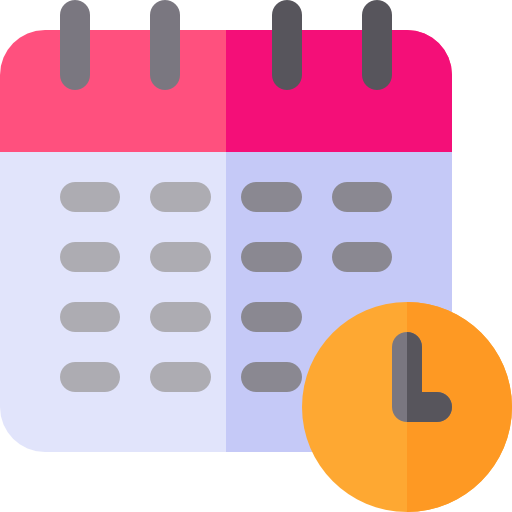 PUBBLICAZIONE BANDO:
NOVEMBRE
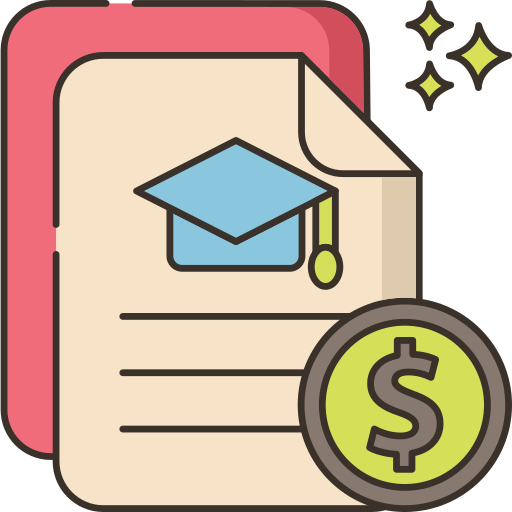 BORSE DI STUDIO PREVISTE:
€ 250-350 AL MESE
MOBILITÀ PER DOPPIO DIPLOMA
LINGUE E COMUNICAZIONE PER L’IMPRESA E IL TURISMO
II anno di corso
Université Savoie Mont Blanc 
Chambéry (FR)
O
l° semestre del lll° anno
  Avignon Université (FR)

SCIENZE POLITICHE E DELLE RELAZIONI INTERNAZIONALI
III anno di corso
Université Savoie Mont Blanc  (Chambéry – FR) oppure Universidad de Zaragoza (Huesca – ES)

MAGISTRALE IN ECONOMIA E POLITICHE DEL TERRITORIO E DELL’IMPRESA (laurea magistrale)
II anno di corso
Université Savoie Mont Blanc  (Chambéry – FR) oppure Université Côte d’Azur (Nice - FR)
PER ULTERIORI INFORMAZIONI
https://www.univda.it/servizi/mobilita-internazionale/mobilita-internazionali-per-doppi-diplomi/
È rivolto a tutti gli studenti iscritti che vogliono conseguire un duplice titolo di studi presso le università straniere che hanno sottoscritto una convenzione quadro con il nostro Ateneo, stipulando un accordo per la realizzazione di un progetto di scambio.
MOBILITÀ ERASMUS+ FOR  TRAINEESHIP
PER ULTERIORI INFORMAZIONI
https://www.univda.it/servizi/mobilita-internazionale/mobilita-erasmus/mobilita-studio-traineeship/
REFERENTI PER CORSO DI STUDIO

ECO: Prof.ssa Katia Premazzi*
LIN: Prof. Giuseppe Landolfi Petrone
PSI: Prof Maurizio Gasseau-Prof.ssa Silvia Testa
SPO: Prof. Patrik Vesan
SFP: Prof. Teresa Grange
LM ECO: Prof. Giampaolo Viglia
LM LIN: Prof.ssa Luisa Giacoma
È rivolto a tutti gli studenti iscritti che vogliono trascorrere un periodo di tirocinio presso imprese e centri di formazione e ricerca nell’ambito del programma Erasmus+.
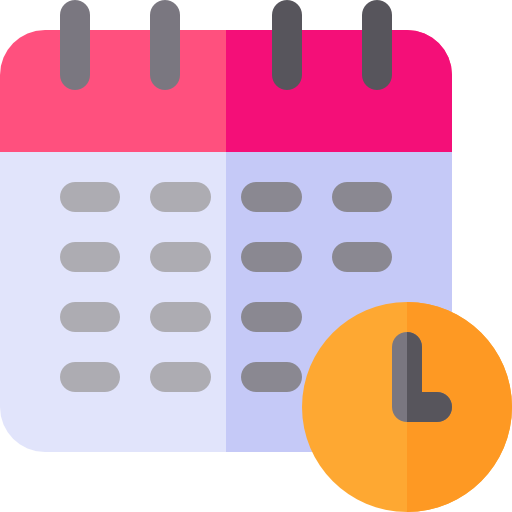 PUBBLICAZIONE BANDO:
NOVEMBRE
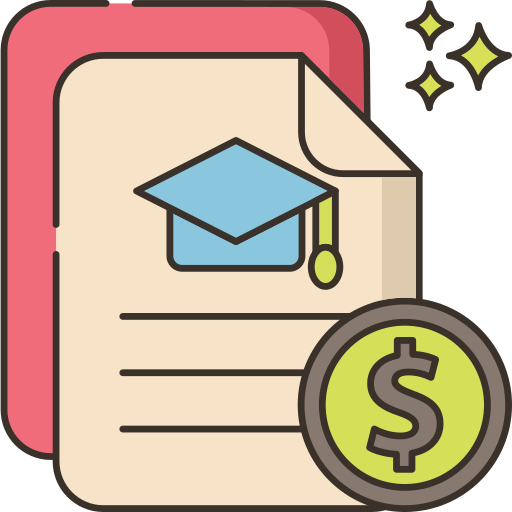 BORSE DI STUDIO PREVISTE:
€ 400-500 AL MESE
ALTRE FORME DI MOBILITÀ INTERNAZIONALE
MOBILITÀ PER STUDIO
Université Internationale de Rabat (UIR)Marocco

Université du Québec à Rimouski (UQAR)
Canada

Université du Québec à Chicoutimi (UQAC)
Canada


TIROCINI
Bureau International des Expositions (B.I.E.) Parigi (Francia)

Organisation Internationale de la Francophonie (O.I.F.)Parigi (Francia)

Segretariato Permanente della Convenzione delle AlpiInnsbruck (Austria) – Bolzano (Italia)

Tirocini internazionali in Paesi non aderenti al Programma Erasmus+.
PER ULTERIORI INFORMAZIONI
https://www.univda.it/servizi/mobilita-internazionale/ulteriori-opportunita-di-mobilita-internazionale/
È rivolto a tutti gli studenti iscritti che vogliono frequentare un semestre dell’anno accademico presso un’università straniera o attivare un tirocinio internazionale.
placement@univda.it (se laureati)
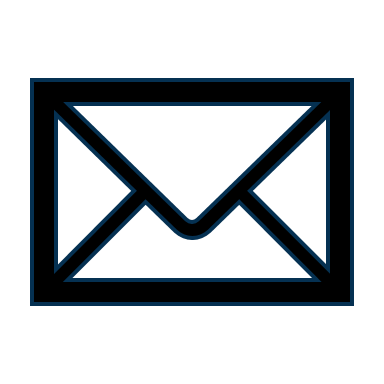 PER ULTERIORI INFORMAZIONI CONTATTARE L’UFFICIO MOBILITÀ E PLACEMENTLun 14:30 – 17:30Mar - Mer 10:00 – 13:00Gio 14:00 – 16:00mobilita@univda.itplacement@univda.itLoc. Le Grand Chemin, 18111020 - Saint-Christophe (AO)
0165 – 1875300
mobilita@univda.it (se studenti)
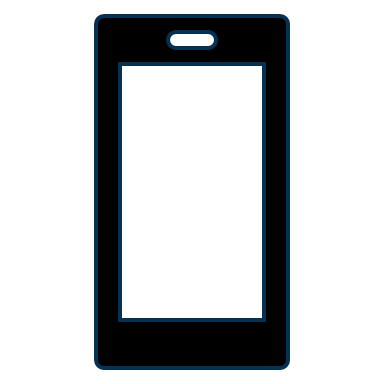 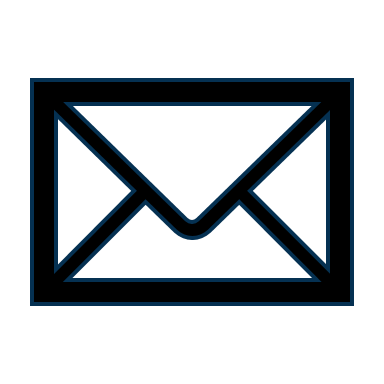 Realizzazione a cura degli uffici Comunicazione e Orientamentoe Mobilità e Placement dell’Università della Valle d’Aosta
2022 Università della Valle d’Aosta – Université de la Vallée d’Aoste
 Tutti i diritti riservati
www.univda.it